Part I: Teaching Design
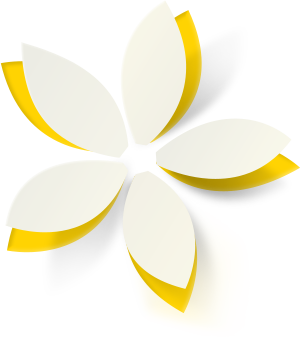 CONTENTS
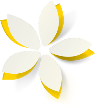 02
01
03
04
05
Learning Objectives
Students Analysis
Teaching Methodology
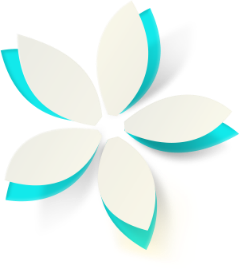 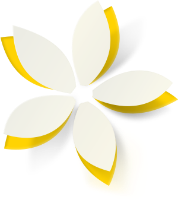 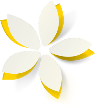 Teaching Procedure
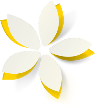 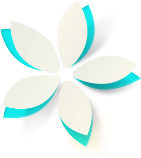 Teaching Assessment
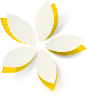 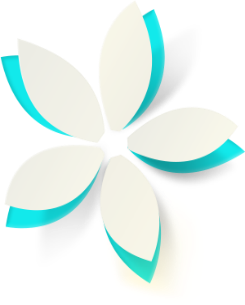 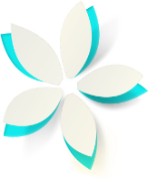 Unit 4
Nature: To Warship or to Conquer
TEXT A: Achieving Sustainable 
               Environmentalism
Teaching Assessment
Teaching Procedures
Learning Objectives
Students  
Analysis
Students  
Analysis
Teaching Methodology
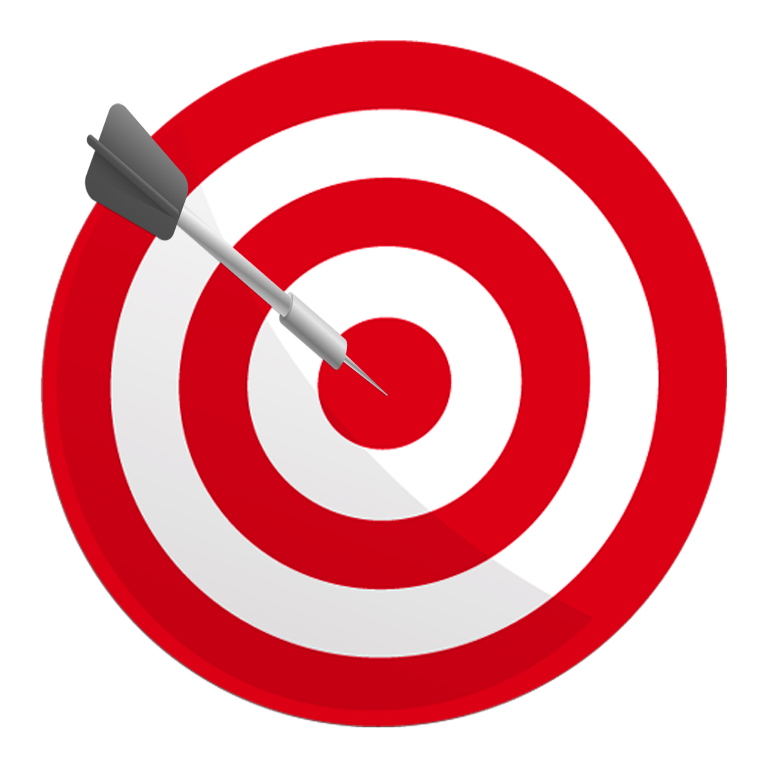 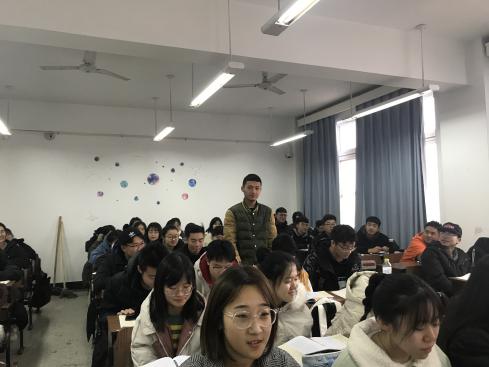 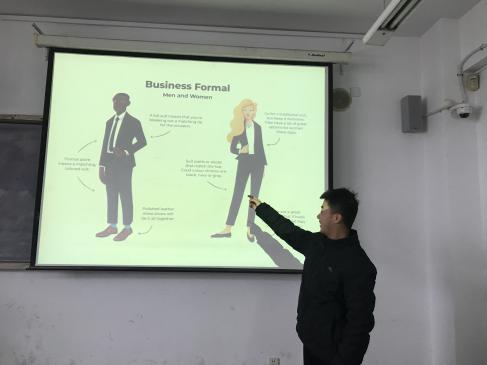 2nd year student
Major in science and engineering
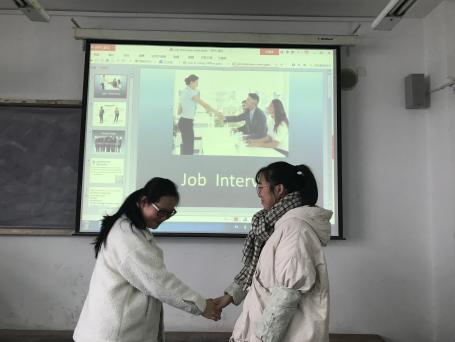 You can simply impress your audience and add a unique zing.
Which one is your advantage in English learning?
Which skill do you want to grasp most in English learning?
Which one is your biggest difficulty in English learning?
Which is your biggest motivation of English learning?
Teaching Assessment
Students 
Analysis
Teaching Procedures
Learning Objectives
Teaching Methodology
Group-learning
Critical thinking
Strong learning motivation
Reading & Listening proficiency
Lack of writing and speaking  
   competence
Teaching Assessment
Teaching Procedures
Learning Objectives
Learning Objectives
Students  
Analysis
Teaching Methodology
To acquire:
Core linguisitic knowledge
Writing: Counter-argument & Rebuttal
Speaking: Environmental issue
To cultivate:
Healthy environmental consciousness
Socialist Ecological Civilization
Language
Lucid waters and lush mountains are invaluable assets.
Morality
Skill & Ability
Nature and Man are united as one.
To discuss:
Human development vs. environmental protection
Chinese environmentalism vs. Western environmentalism
Teaching Assessment
Teaching Procedures
Learning Objectives
Students  
Analysis
Teaching Methodology
Teaching Methodology
Scaffolding
Design
 Guide
Enabling
Production-oriented Approach
Motivating
(POA, Wen Qiufang,2018)
Assessing
Task-driven approach
Check
Remedial teaching
Teaching Assessment
Teaching Procedures
Teaching Procedures
Learning Objectives
Students  
Analysis
Teaching Methodology
The Production Task
Written Task
Oral Task
Teaching Assessment
Teaching Procedures
Teaching Procedures
Learning Objectives
Students  
Analysis
Teaching Methodology
Session 1 （Period 1-2）
Pre-class
Mooc
Text Study
Language
In-class
Production Task
Supplement materials analysis
After-class
Writing technique: Counter-argument & Rebuttal
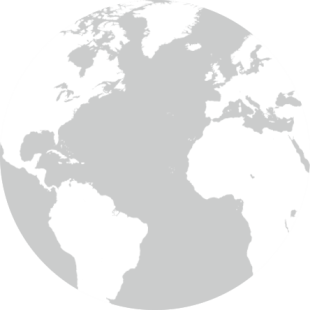 On-line writing 
(批改网）
Teaching Assessment
Teaching Procedures
Teaching Procedures
Learning Objectives
Students  
Analysis
Teaching Methodology
Session 2 （Period 3-4）
Pre-class
Review the 1st draft
sample
In-class
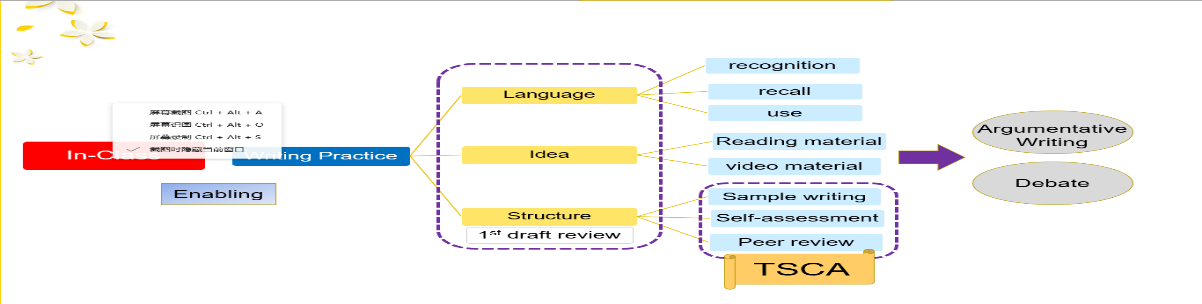 After-class
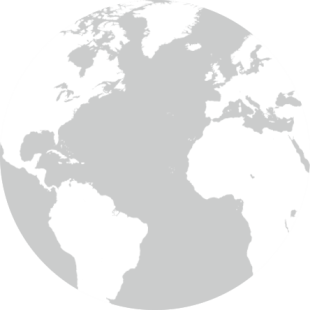 Teaching Assessment
Teaching Procedures
Teaching Procedures
Learning Objectives
Students  
Analysis
Teaching Methodology
Argumentative Writing
Debate
Enabling
TSCA
Students  
Analysis
Teaching Assessment
Teaching Procedures
Teaching Procedures
Learning Objectives
Teaching Methodology
Learning Objectives
Teaching Methodology
Teaching Assessment
Session 2 （Period 3-4）
Pre-class
Review the 1st draft
sample
In-class
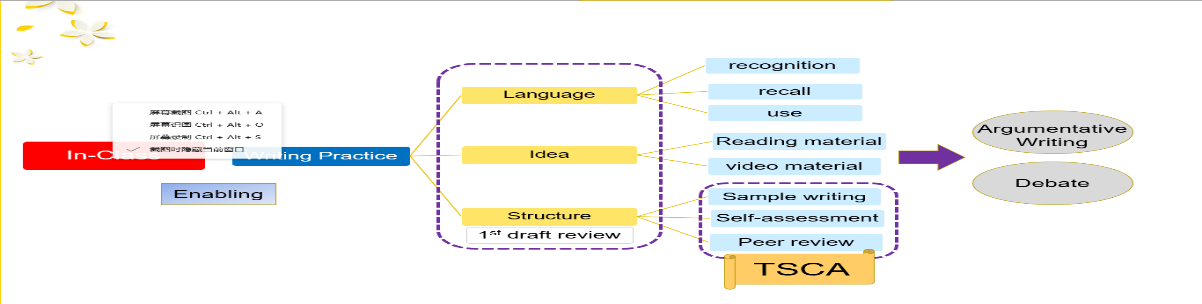 After-class
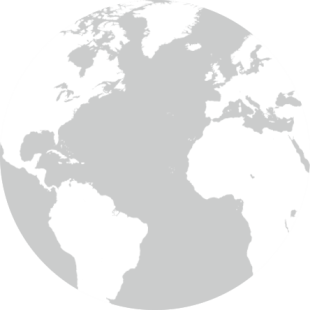 On-line writing, 2nd draft
(批改网）
Teaching Assessment
Teaching Procedures
Teaching Procedures
Learning Objectives
Students  
Analysis
Teaching Methodology
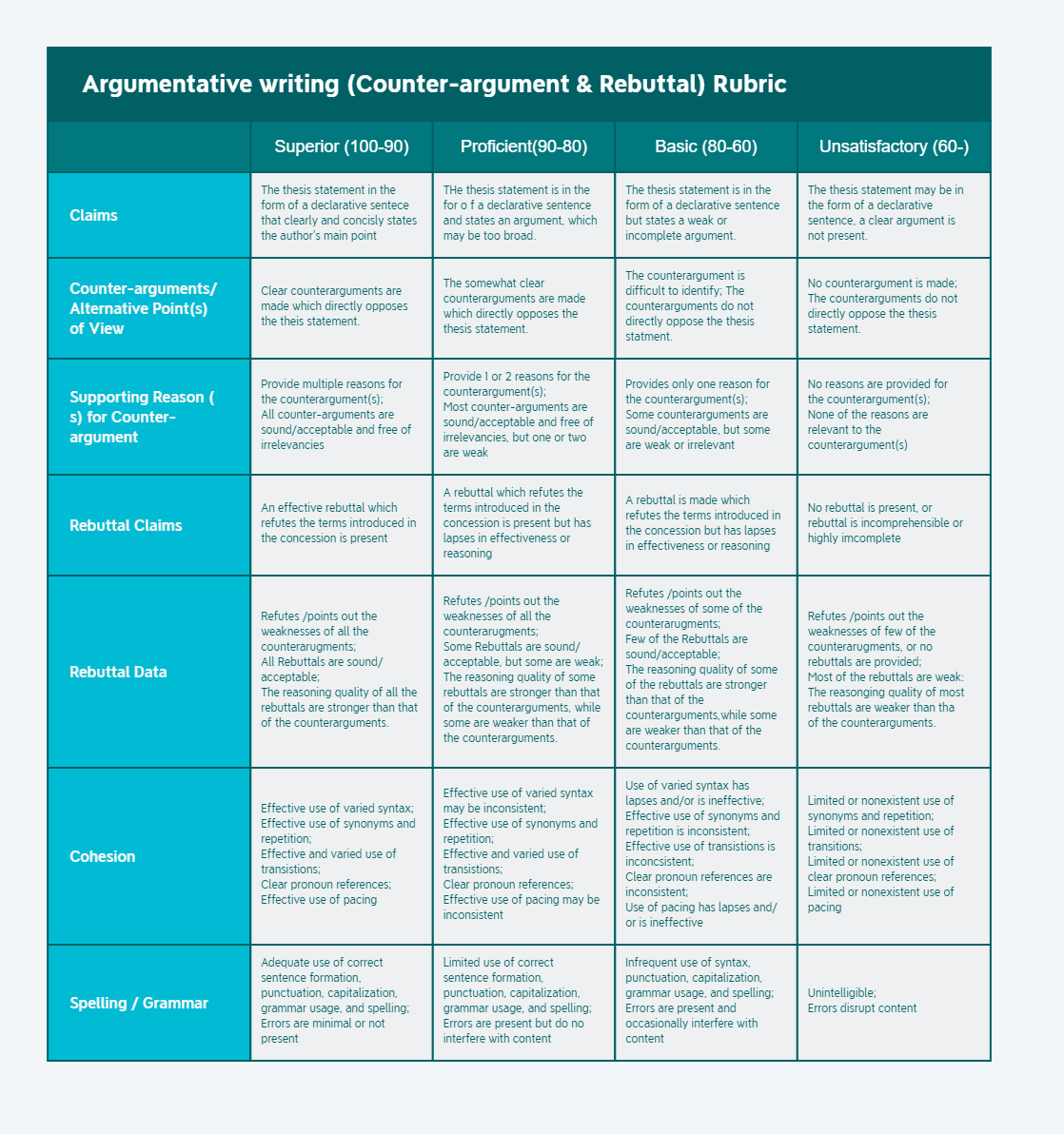 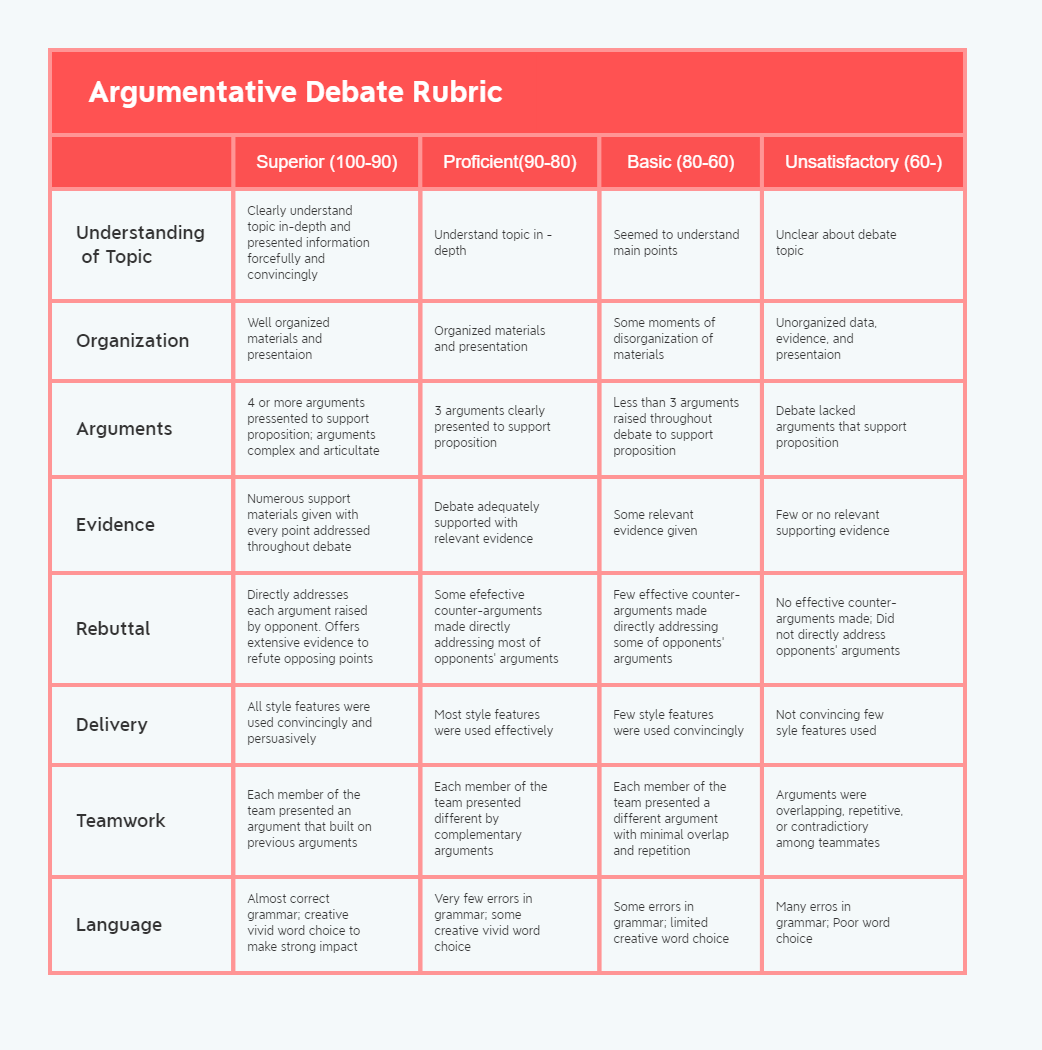 Session 3 （Period 5-6）
Pre-class
Revize the 2nd online draft
Debate preparation
In-class
Peer Review
2nd draft improvement
Self-assessment
After-class
Class Debate
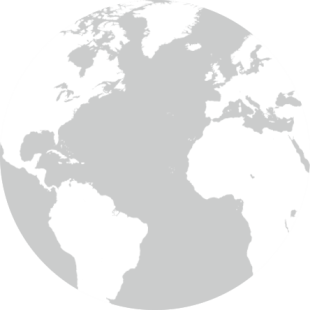 Unit Project:
Final Writing draft
Micro Video
Teaching Assessment
Teaching Procedures
Teaching Assessment
Learning Objectives
Students  
Analysis
Teaching Methodology
Learning Objectives
Teaching Procedures
Teaching Methodology
Teaching Assessment
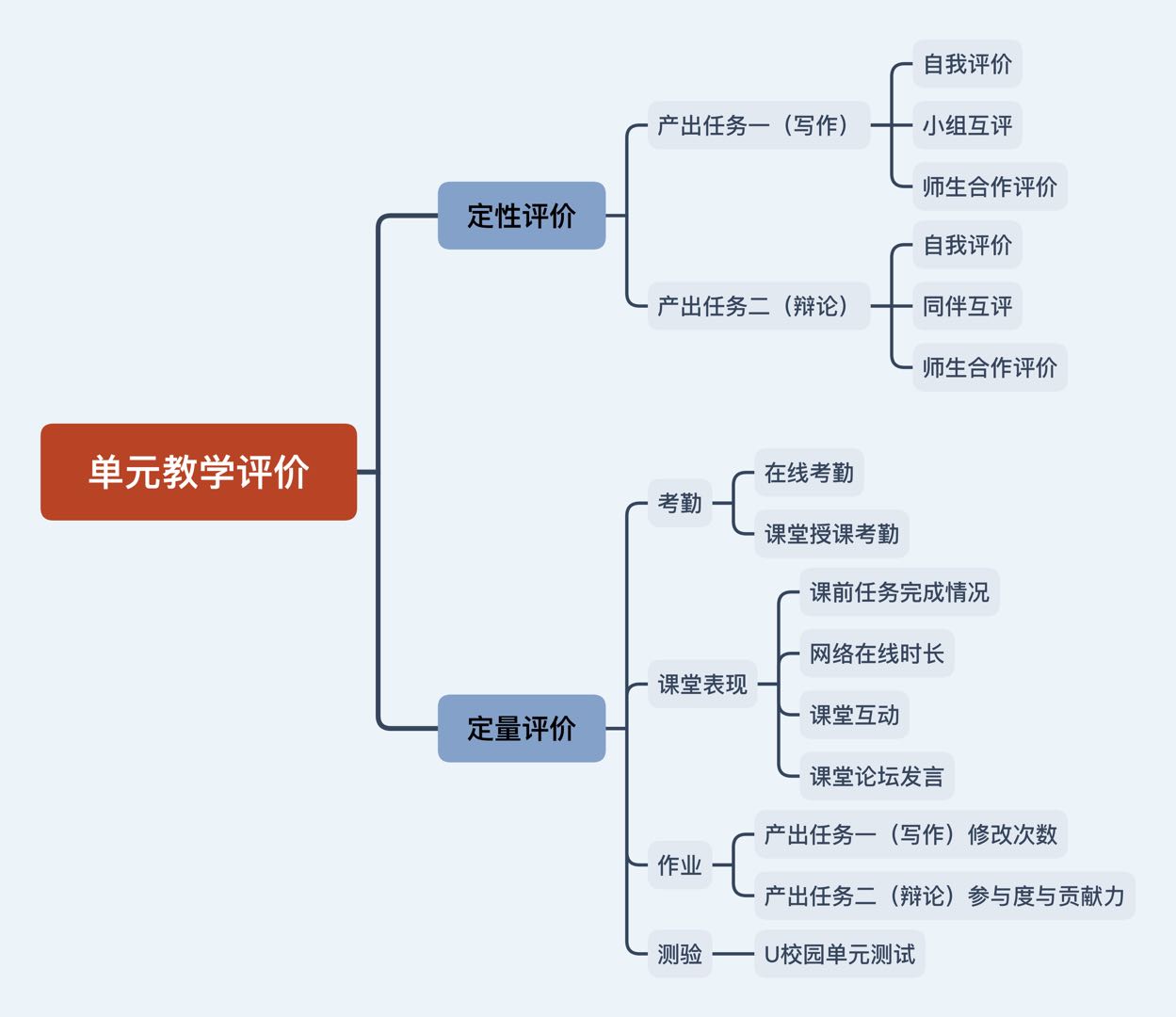 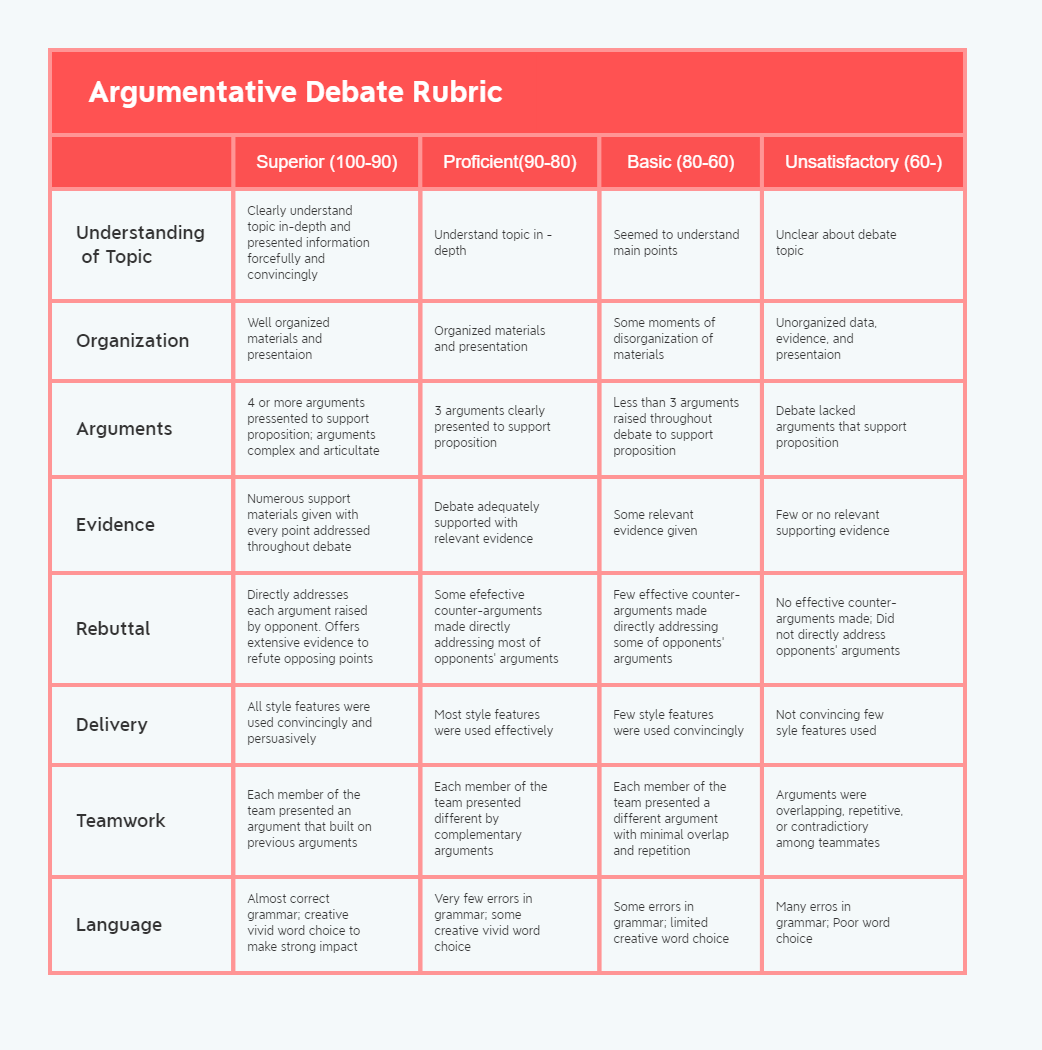 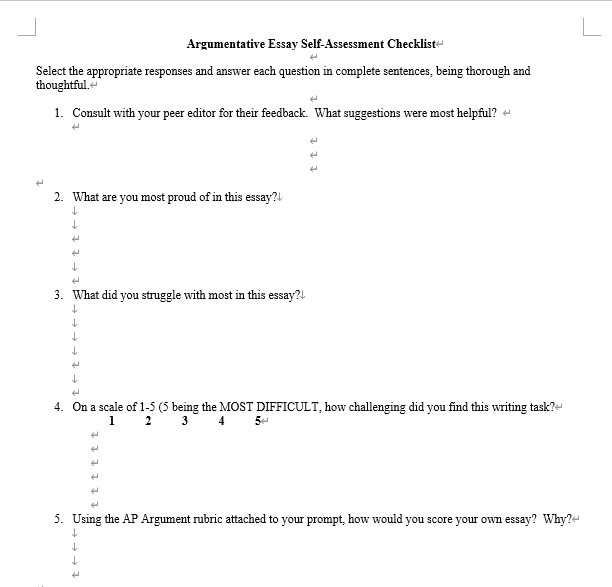 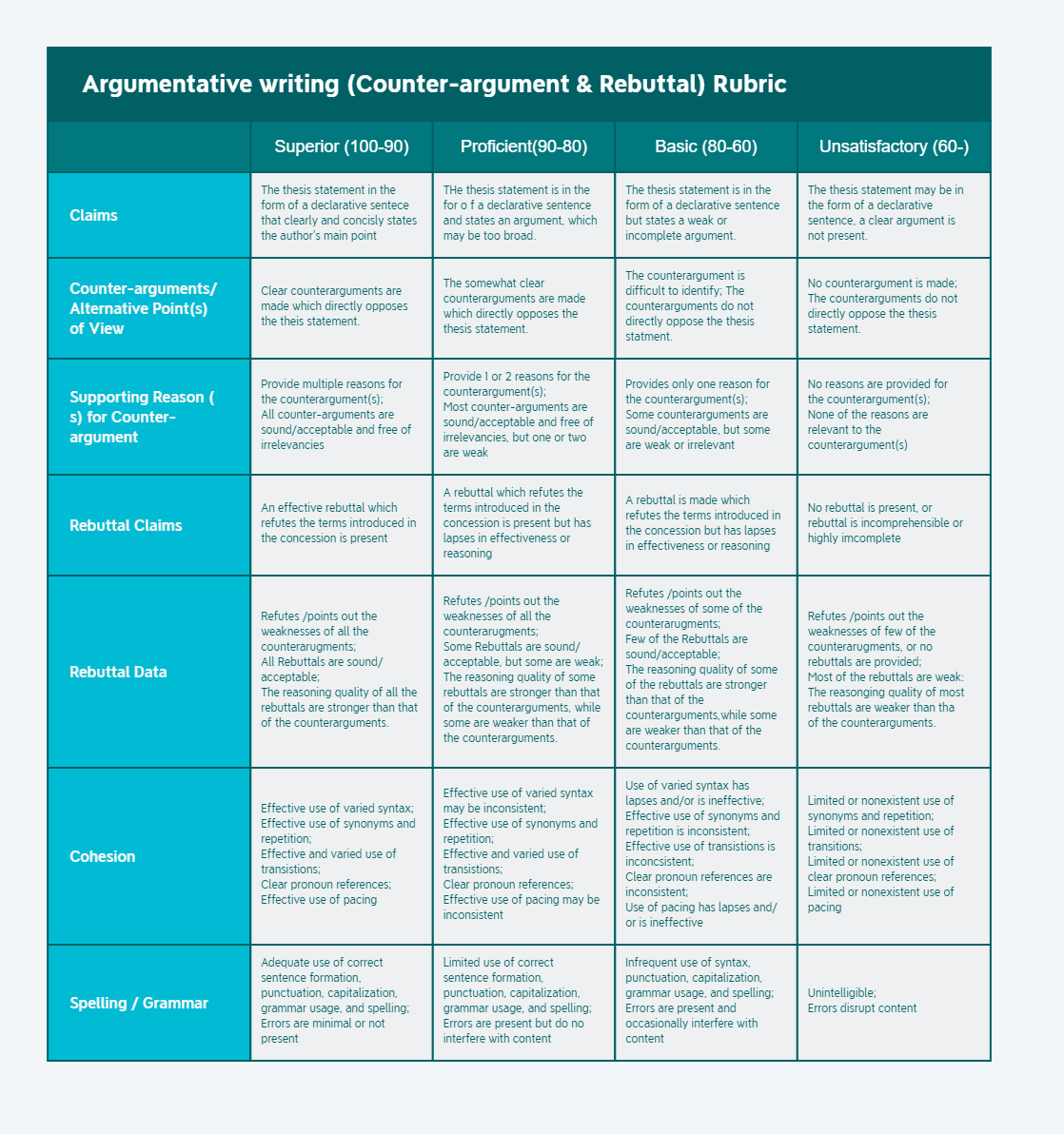 Attendance
Dynamic Assessment
(Lize,2003)
Class Performance
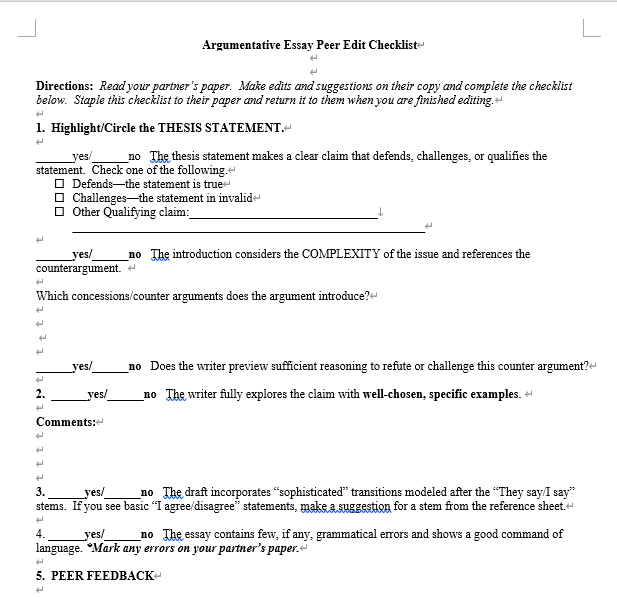 Assignment Completion
Unit Test
Unit 
Assessment
Qualitative Evaluation
Quantitative Evaluation
TSCA
(Wen Qiufang, 2016)
Production Output 1: Writing
Production Output 2: Speaking
Highlights
Highlights
Part II: Demo Class
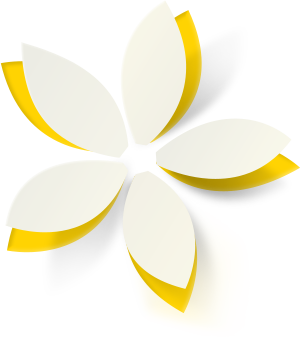 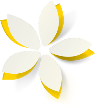 CONTENTS
01
02
Introduction
Demonstration
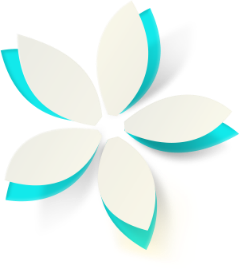 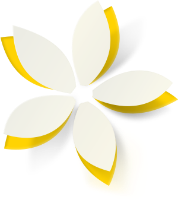 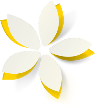 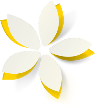 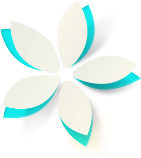 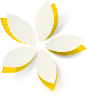 Read to Write
Assessment
Unit Project
Assignment
Assignment
Unit Project
Read to Write
Unit Project
Assessment
The Production Task
Present an English debate with the theme of the relationship between economic development and environmental protection.
Assignment
Unit Project
Read to Write
Unit Project
Assessment
Nature and Man Are United as One
《Tao Te Ching》: For I am abstracted from the world, the world from nature, nature from the way, and the way from what is beneath abstraction.
Assignment
Unit Project
Read to Write
Unit Project
Assessment
Nature and Man Are United as One
We must maintain harmony between man and nature and pursue sustainable development. 
Taking care of millions of people who are starving is more important than saving natural resources, most of which are renewable anyway. 
No one wants to stop economic progress that could give millions better lives. But we have already wasted and destroyed vast amounts of natural resources, thus have put earth at risk. 
Nature is our ward, not our master.
Assignment
Read to Write
Unit Project
Assessment
Assessment
Unit Project
Assessment
Assignment
Read to Write
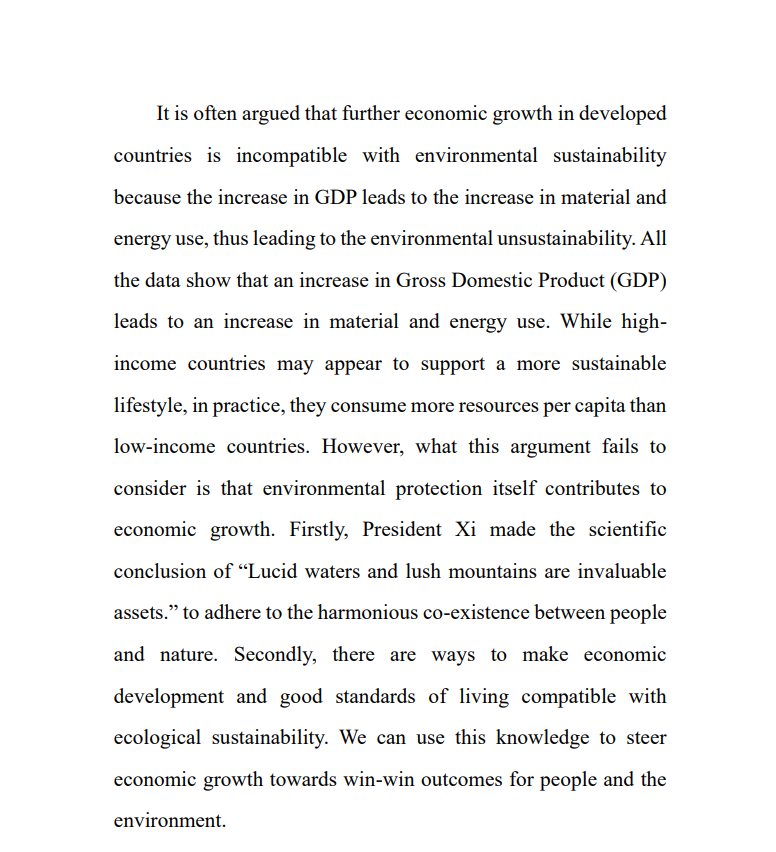 Counter-argument
Reason
Rebuttal
Evidence
Assignment
Read to Write
Unit Project
Assessment
Read to Write
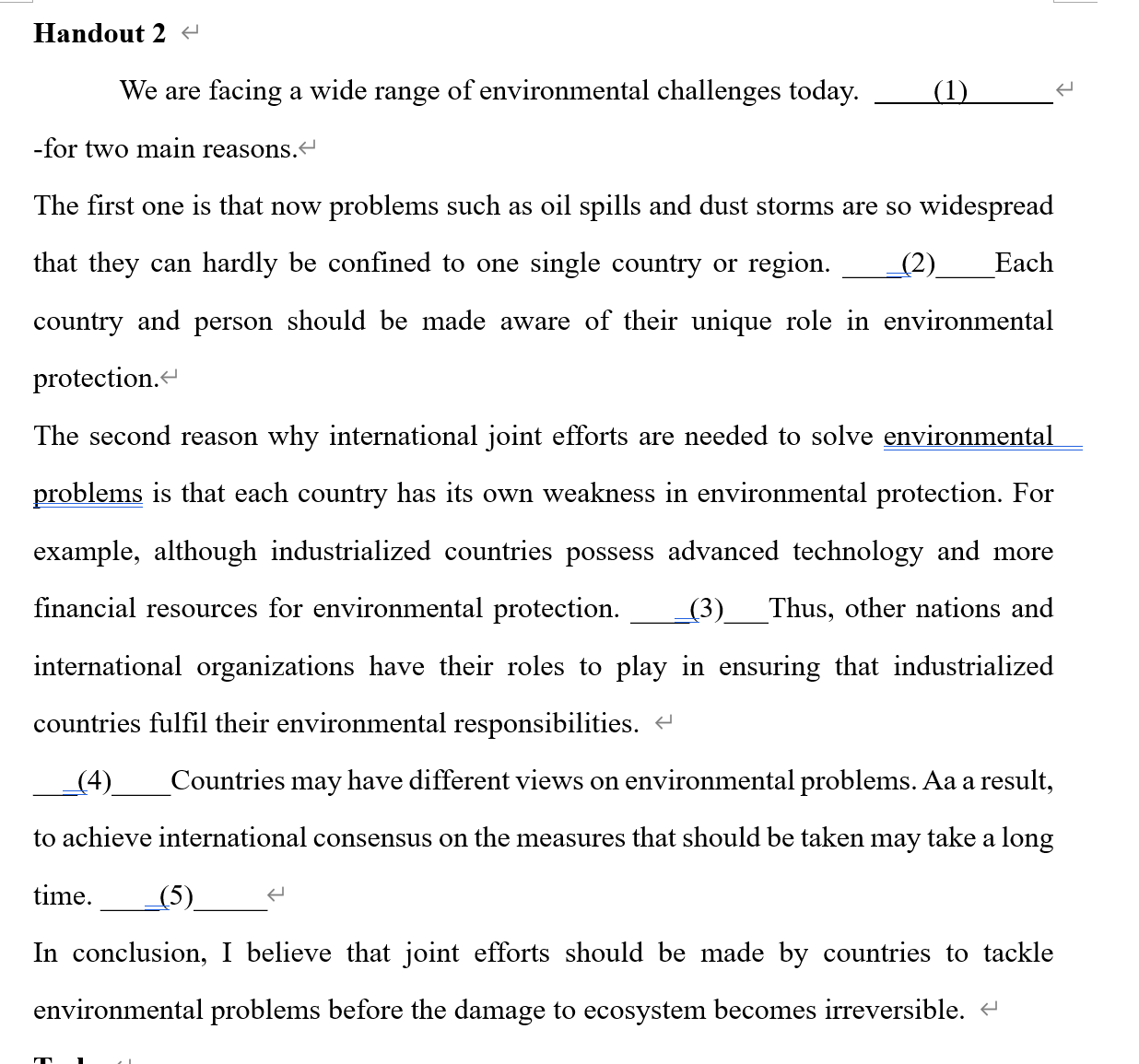 Topic Sentence
International problems cannot be solved by one or a few countries, instead, they should be solved with international effort.
Assignment
Assignment
Read to Write
Unit Project
Assessment
Assignment
Modify your essay using counterargument and rebuttal skills and submit it online.
Thank you